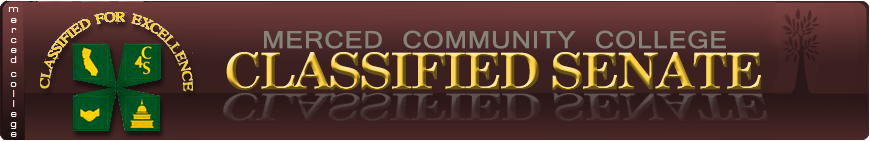 Robert’s Rules of Order
How to Run an Effective Meeting
Presented by
Andrea Hall-Cuccia
Merced College
Outline
Governing framework
Quorum
Agenda/Order of Business
Presiding Officer
Approval of reports
Types of committees
Decision-making
Minutes
2
Purpose
At the conclusion of this workshop, participants will be able to:
Define a quorum
Prepare an agenda
Determine who presides at a meeting
Explain how reports are approved
Describe types of committees
Describe types of decision making
List what should be included in minutes
3
Governing Framework
What is Robert’s Rules of Order?
Standard authoritative work on meeting rules.
Published in 1876 by Henry Martyn Robert
Current edition:  11th edition
4
Governing Framework:  Brown Act
From 4CS website:
Classified Senates generally comply with the basic provisions of the Brown Act because it is good practice and promotes openness and improved understanding. Classified Senates are usually considered governance committees, many of which are approved by the local Board of Trustees, a public body. Classified Senates, unlike the exclusive representatives (unions) do not have the authority to have closed sessions.
5
Quorum
What is a quorum?
Minimum number to conduct a meeting
How many is a quorum?
Robert’s Rules of Order:
Organizations usually decide what should be the quorum required for their meetings.  If an organization fails to do this, then. . .the quorum is a majority of the members.
Where is a quorum specified?
Should be in bylaws
6
Quorum (cont’d)
What can you do with and without a quorum?
Requires quorum:
Voting
Approving minutes
Does not require quorum:
Informational items
Committee reports
Presentations
7
Presiding Officer
President/Chair
Vice President/President Elect
Secretary
Calls for nomination of chair
Does not preside
8
Agenda
Who writes the agenda?
Secretary
Sample agendas:
Robert’s Rules of Order
Merced College Classified Senate
9
Robert’s Rules of Order:Standard Order of Business
Robert’s Rules of Order Standard Order of Business
Reading and approval of minutes
Reports (includes Treasurer’s report, committee reports, etc.)
Unfinished business
New business
Merced College Classified Senate (refer to handout)
10
Approval of Reports
Minutes
Distribution
Read
Distributed in Advance
Approval
By consensus… “are there any corrections to the minutes?...If there are no corrections, the minutes are approved.”
Treasurer’s Report
Placed on file—no motion needed
11
Types of Committees
Standing committees
Ongoing
Examples
Shared Governance
Operational
Professional Development
Fundraising
Awards
12
Types of Committees (cont’d)
Ad hoc committees (also called special or select committees)
Specific purpose
Disband when purpose complete
Examples:
Hiring committees
Task forces
13
Decision Making:  Robert’s Rules of Order
Motion-driven
Simple majority rules 
Exceptions (require supermajority—2/3 or 3/4):
Budget
Bylaws
Appropriate for larger groups
Controversial issues—protects minority
See handout for more detail
14
Decision Making:  Consensus
Iterative
Collaborative
Agreement level determined by body
Unanimous
Majority rules
Appropriate for smaller groups
See handout for more detail
15
Motions
Procedure
Motion
Second
Amendments
Debate
Vote
16
Amendments
Requires another motion and second

Approving amendment does not approve entire motion
Discussion resumes and vote taken on amended motion

If amendment fails, revert back to original motion.
17
Debate
Limits
Robert’s Rules of Order
Twice per person issue
10 minutes per person each time
Set by Organization
Time
For/against
Discretion of Chair
18
Voting
Chair calls for vote
Methods
Verbal
Count
Written
Calling the Question
Separate motion
2/3 vote
This is not a vote on the motion
19
Minutes
Name of organization
Date and time of meeting
Reports
Name of person
That report was given
Details if pertain to motion
Main motions
Name of mover and that seconded
Motion--verbatim
Passed/failed
Numbers if count or written ballot
Time of adjournment
20
References
Balch, T. J., Honemann, D. H., and Robbert III, H. M. (2011).  Robert’s Rules of Order Newly Revised in Brief.

Jennings, C. A. (2016).  Robert’s Rules for Dummies.
21
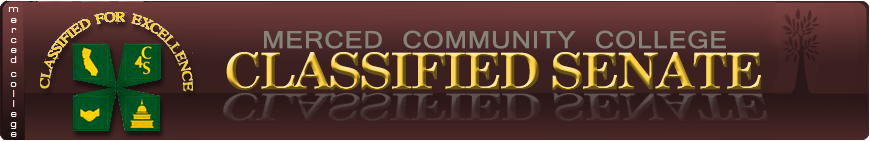 Questions?  Comments?
Contact:  
Andrea Hall-Cuccia
Merced College
andrea.hall-cuccia@mccd.edu